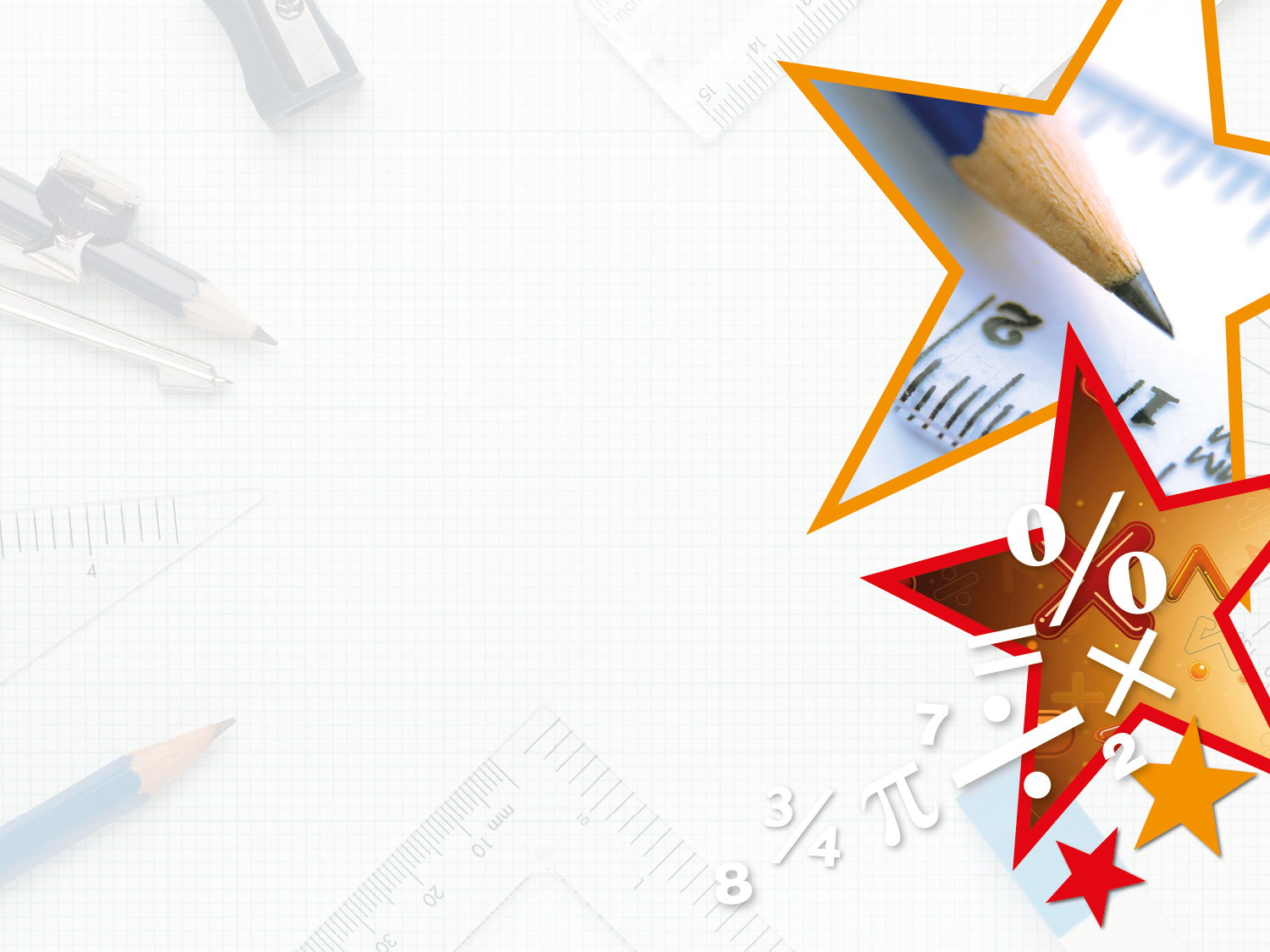 Year 1/2 – Spring Block 2 – Fractions




Step 8
Year 2: Unit Fractions
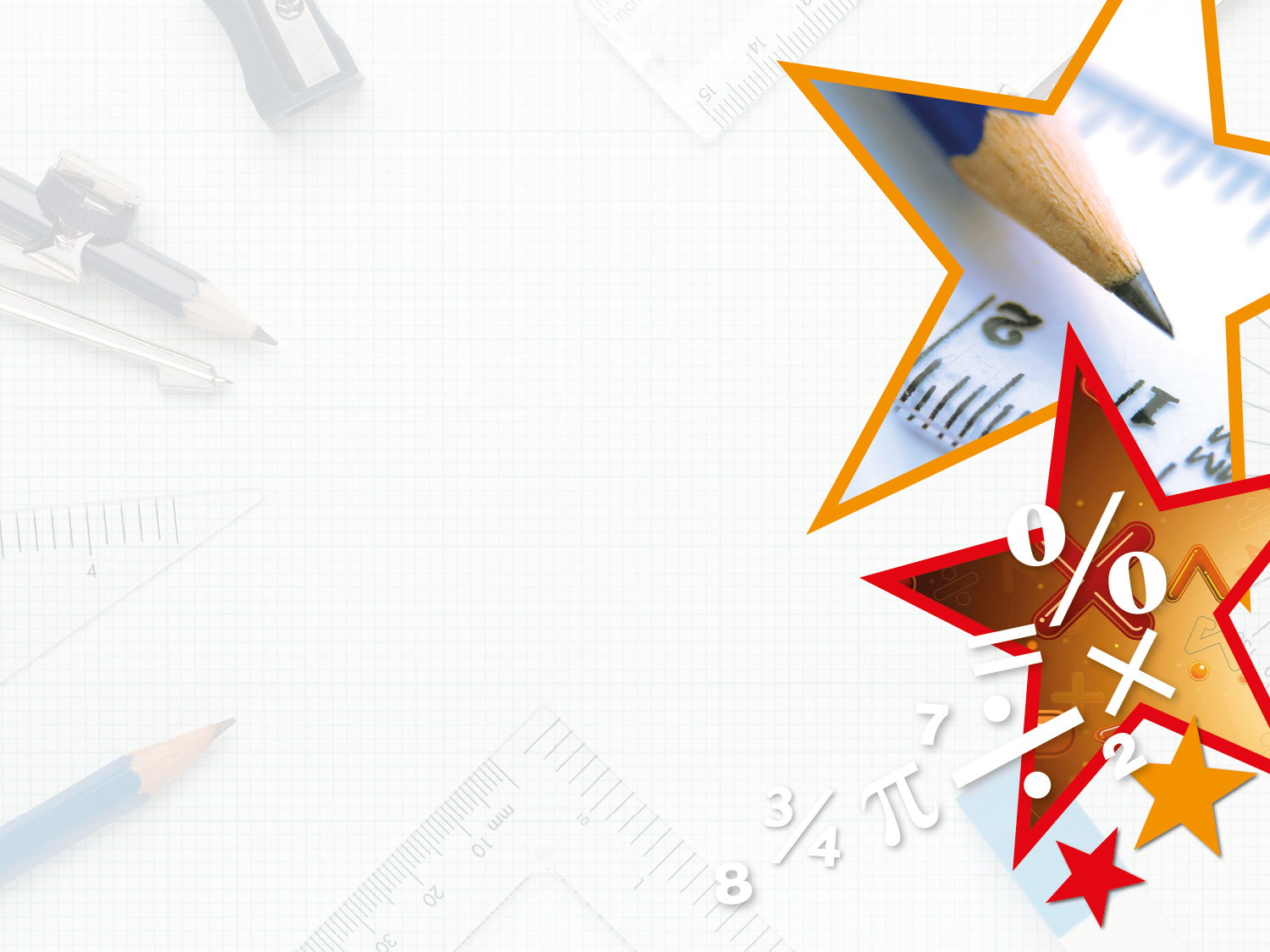 Introduction

Work out how many counters are in each of these five fractions.
Put them in order from the most counters to the fewest.
One third of 6 counters
One quarter of 16 counters
Fewest
Most
Y2
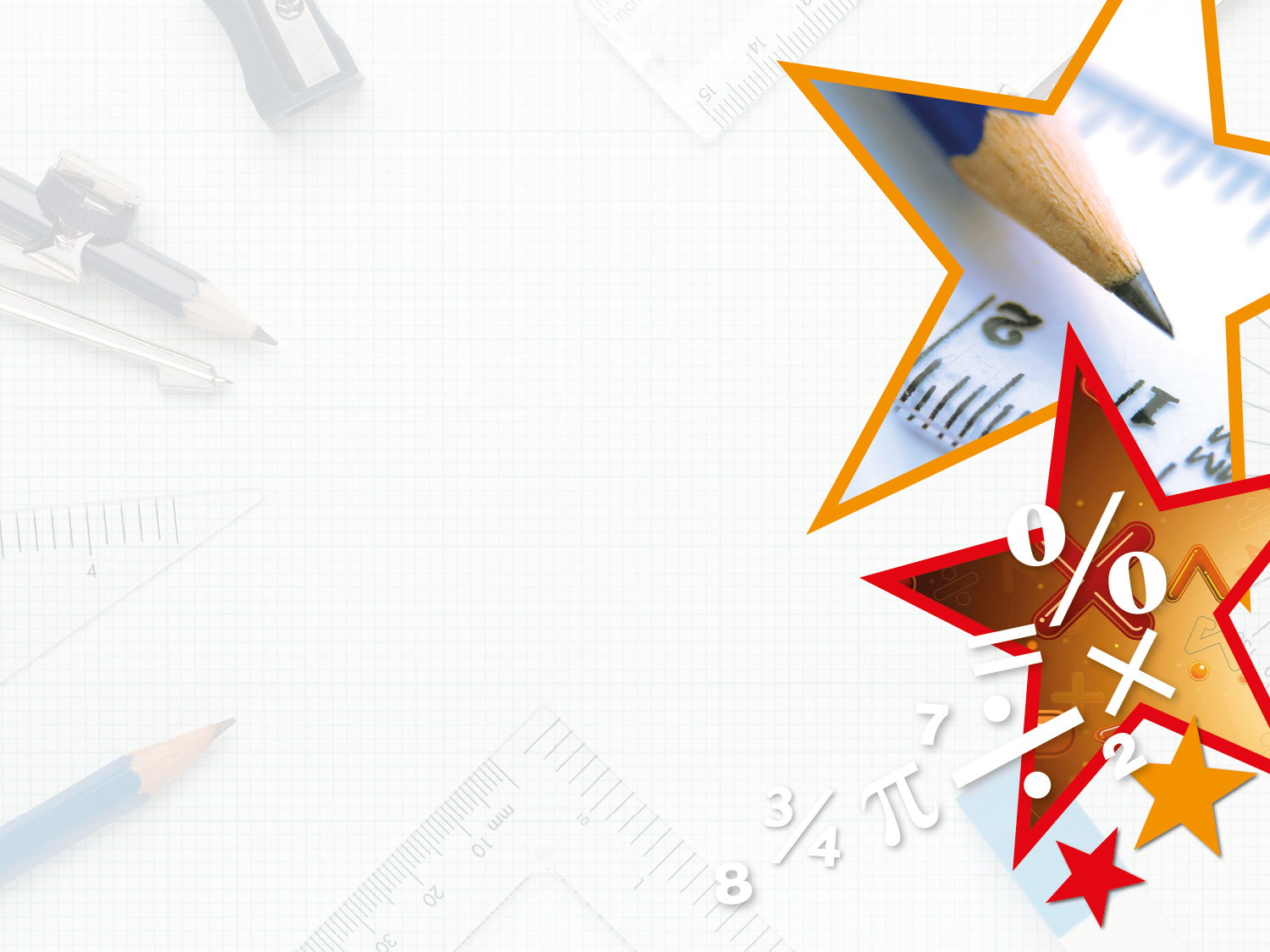 Introduction

Work out how many counters are in each of these five fractions.
Put them in order from the most counters to the fewest.
One quarter of 16 counters
One third of 6 counters
Fewest
Most
Y2
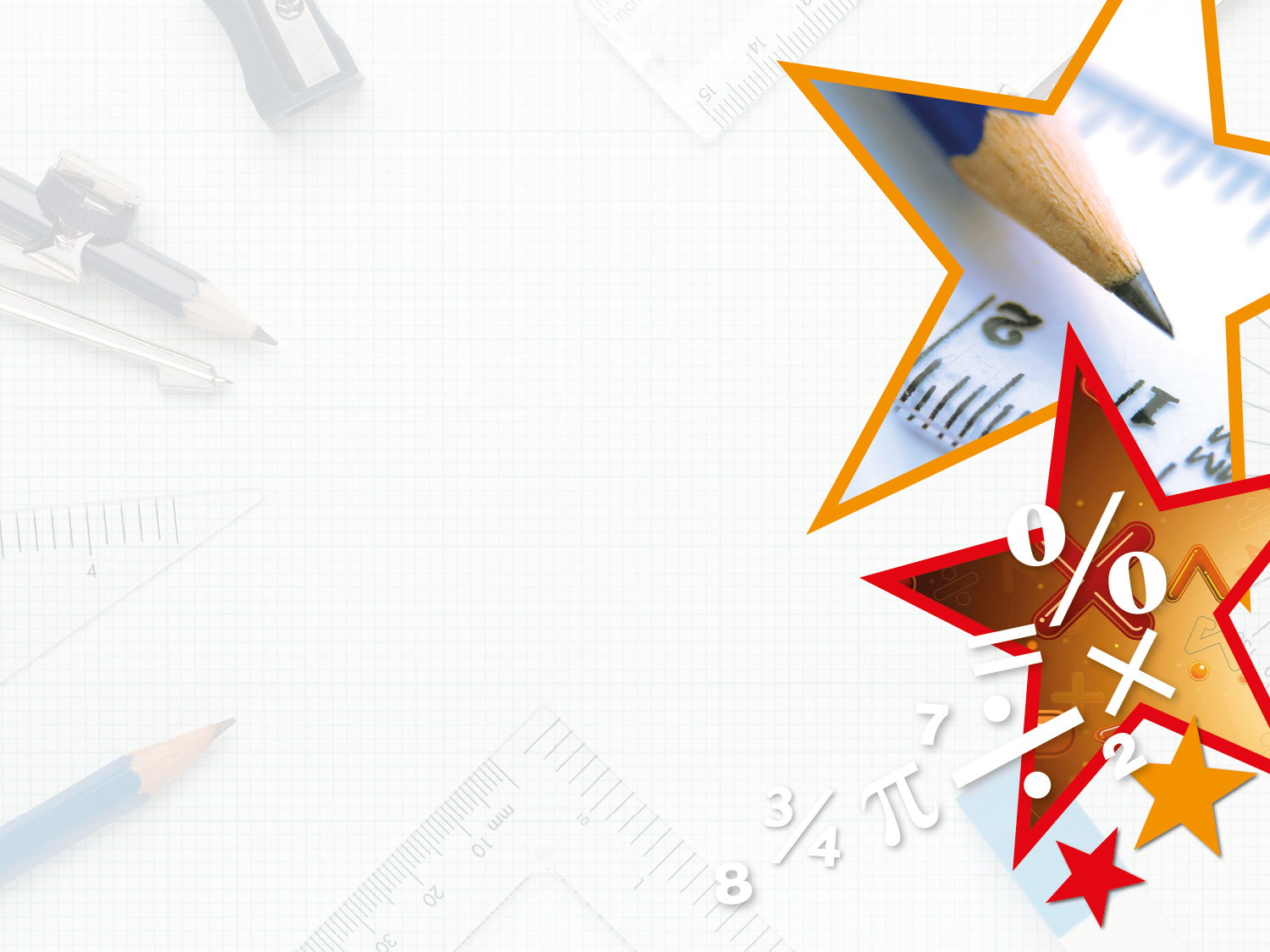 Varied Fluency 1

Use the picture to fill in the fraction.
Y2
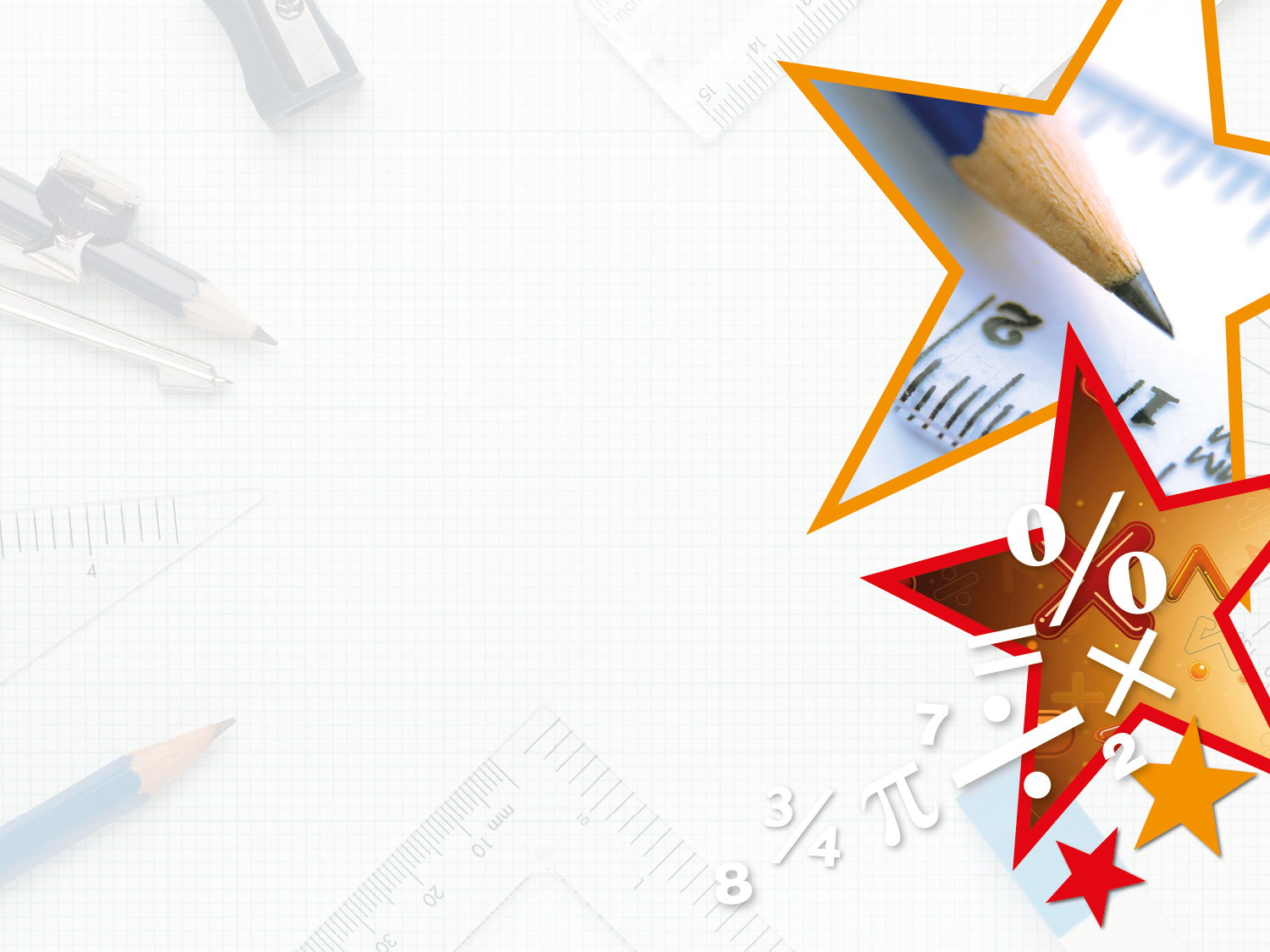 Varied Fluency 1

Use the picture to fill in the fraction.
Y2
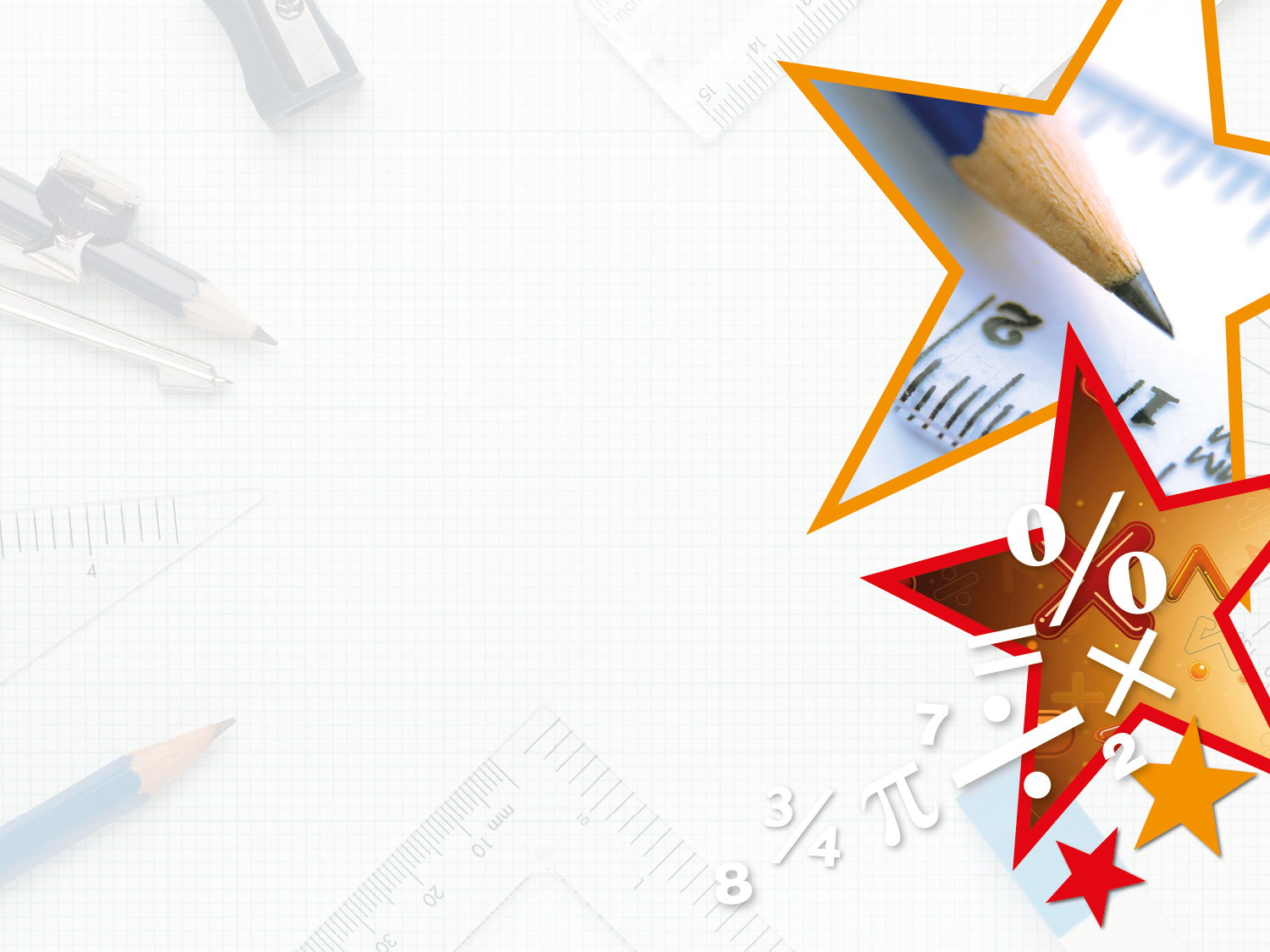 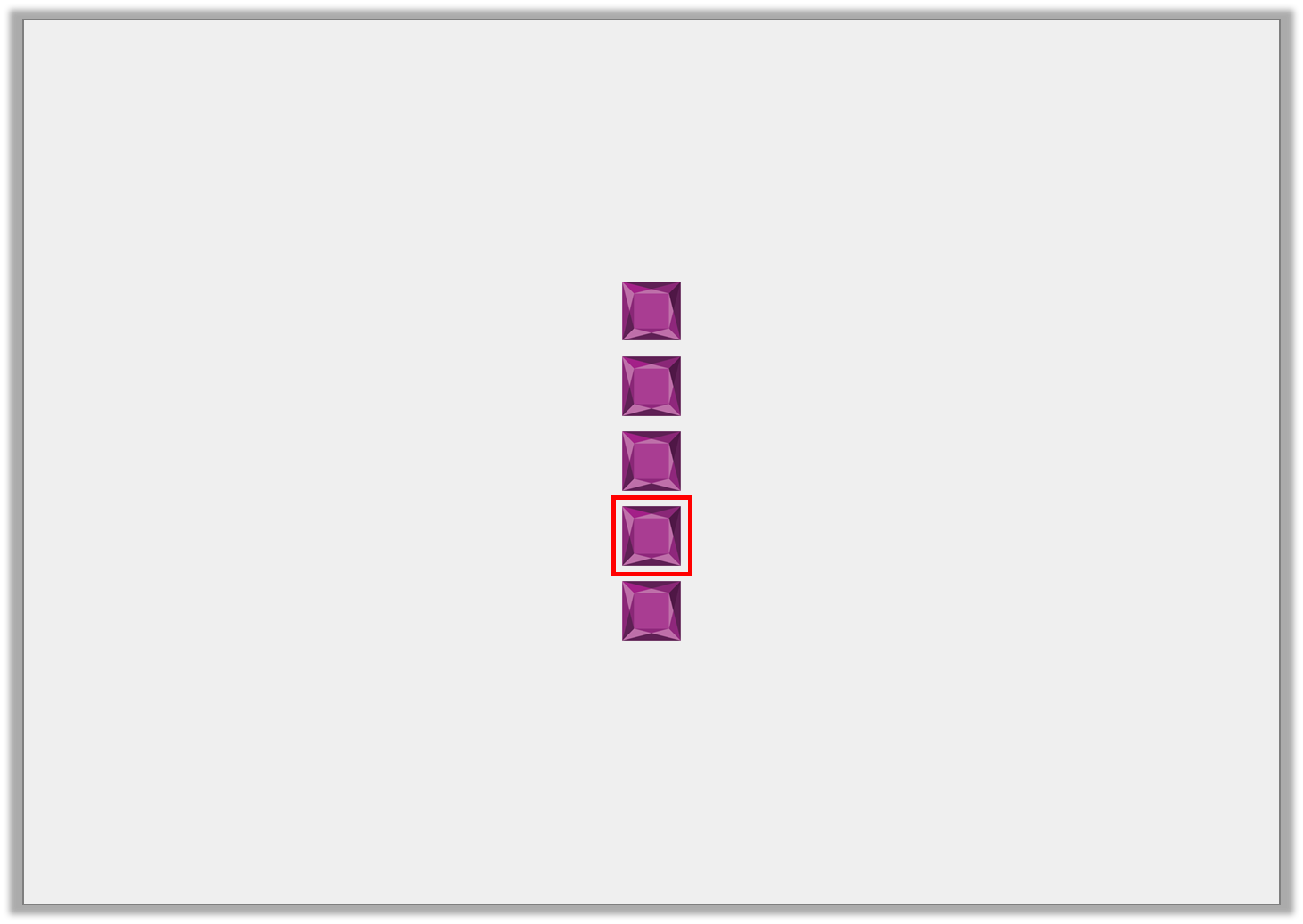 Varied Fluency 2

Which of the images represents     ?
C
A
B
Y2
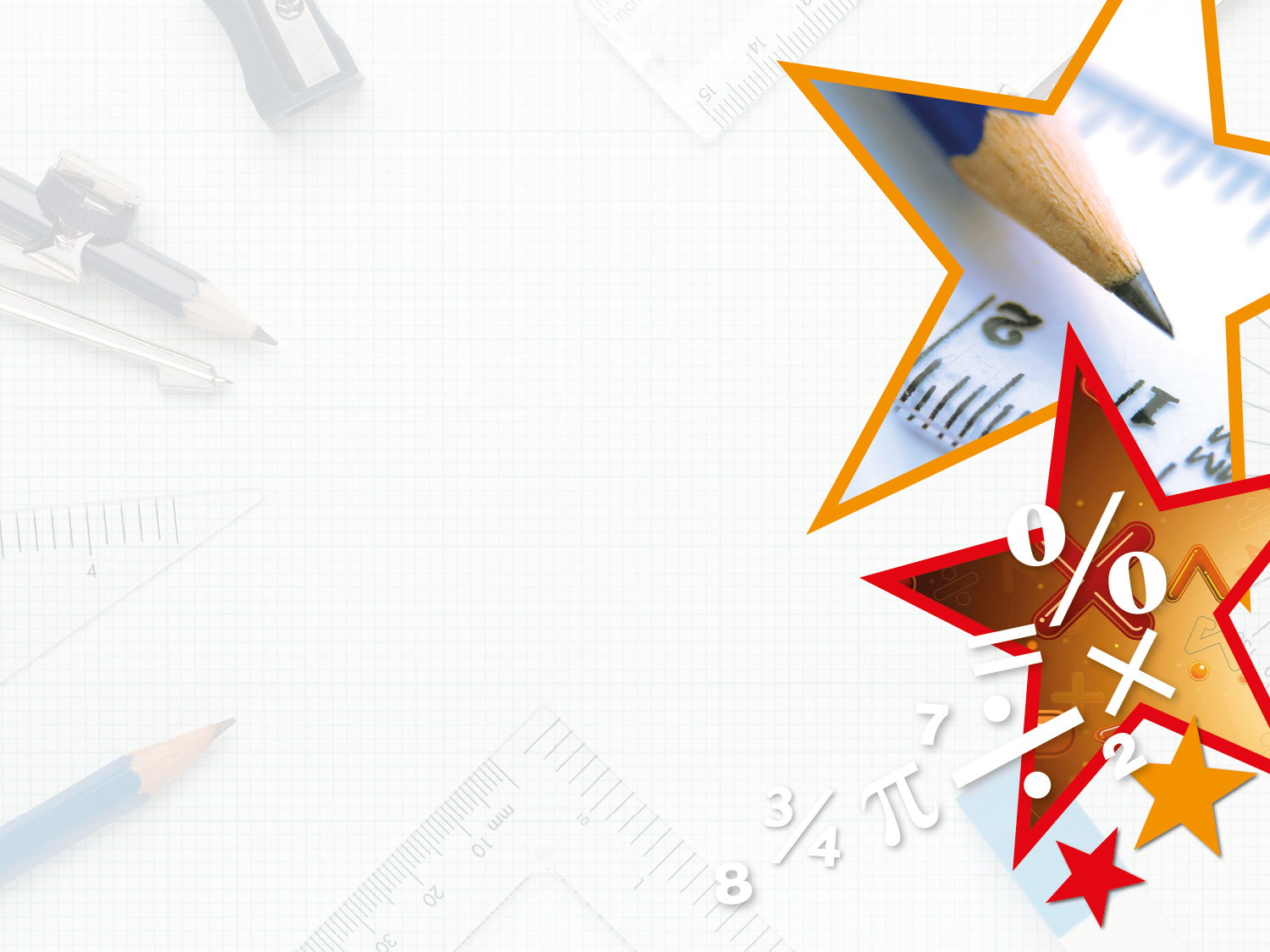 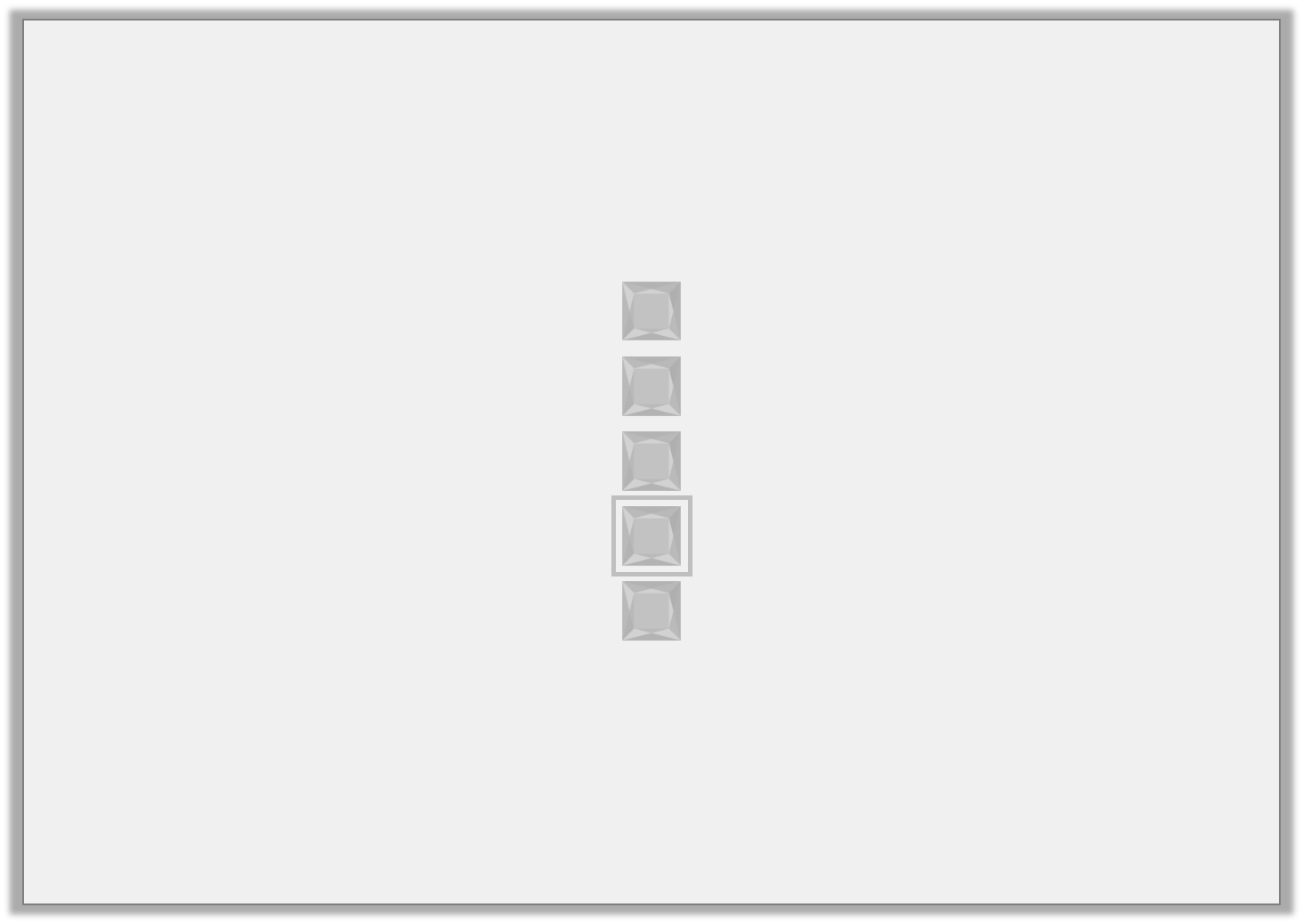 Varied Fluency 2

Which of the images represents     ?
C
A
B
Y2
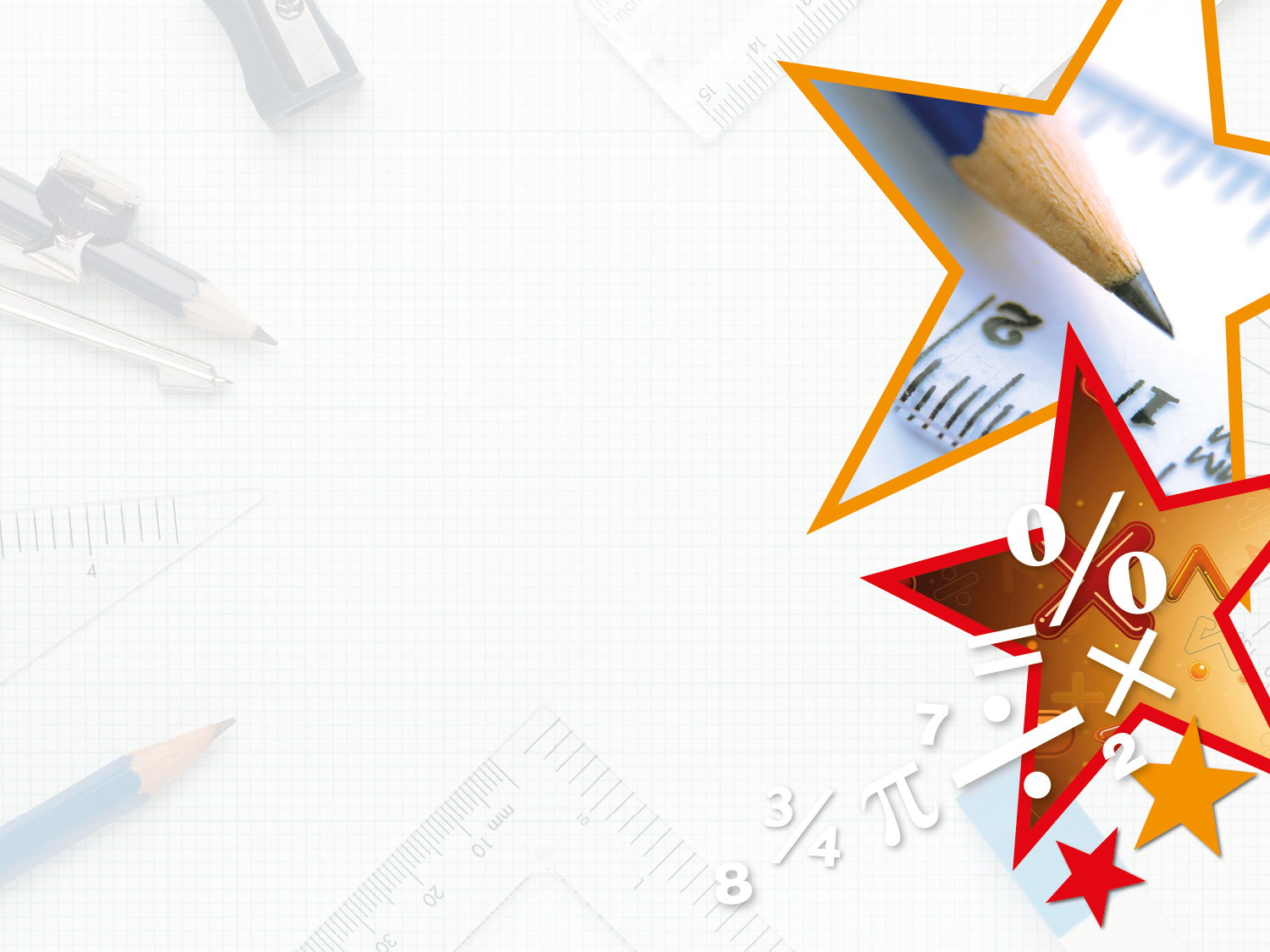 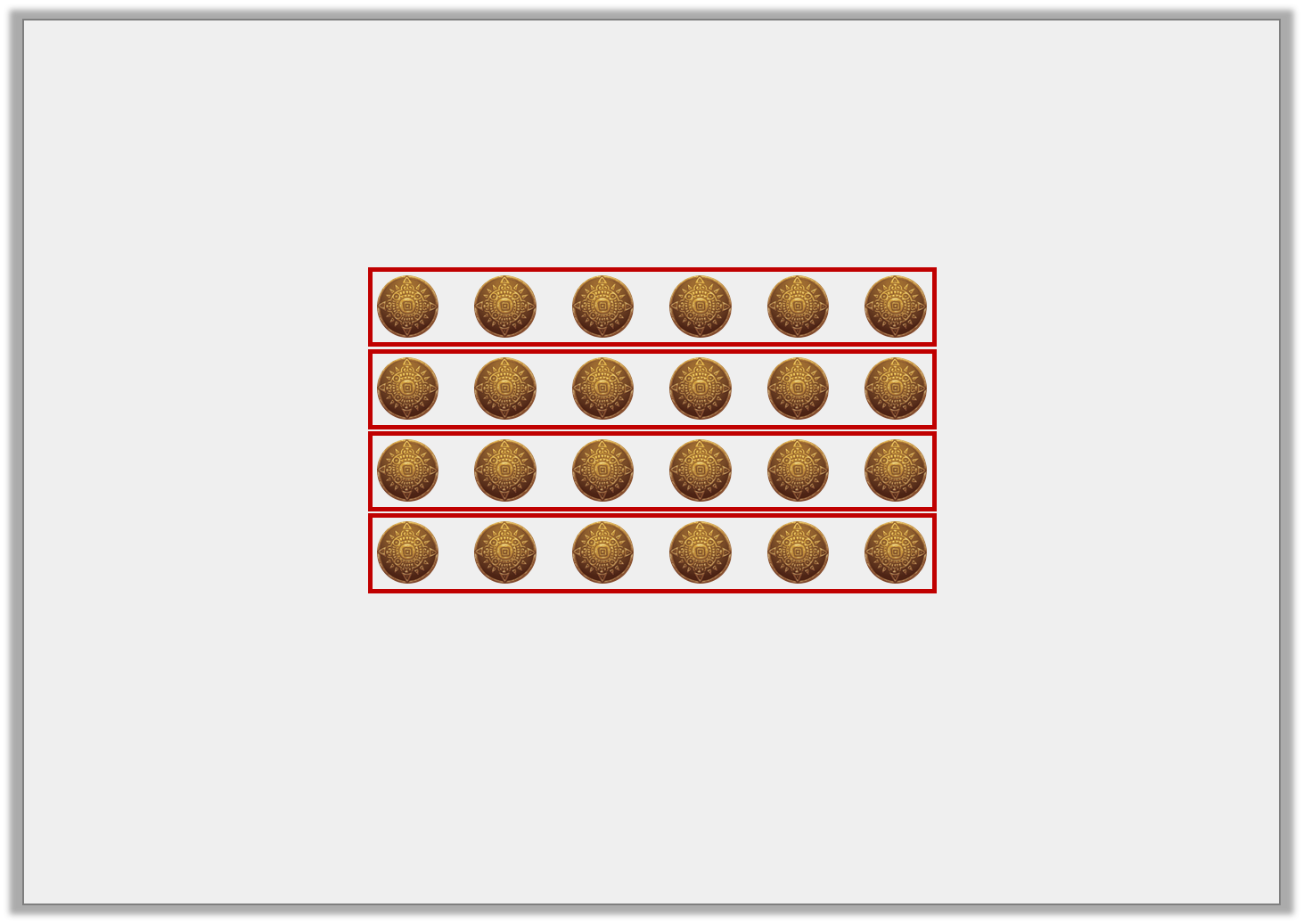 Varied Fluency 3

Use the picture to fill in the gaps.
Y2
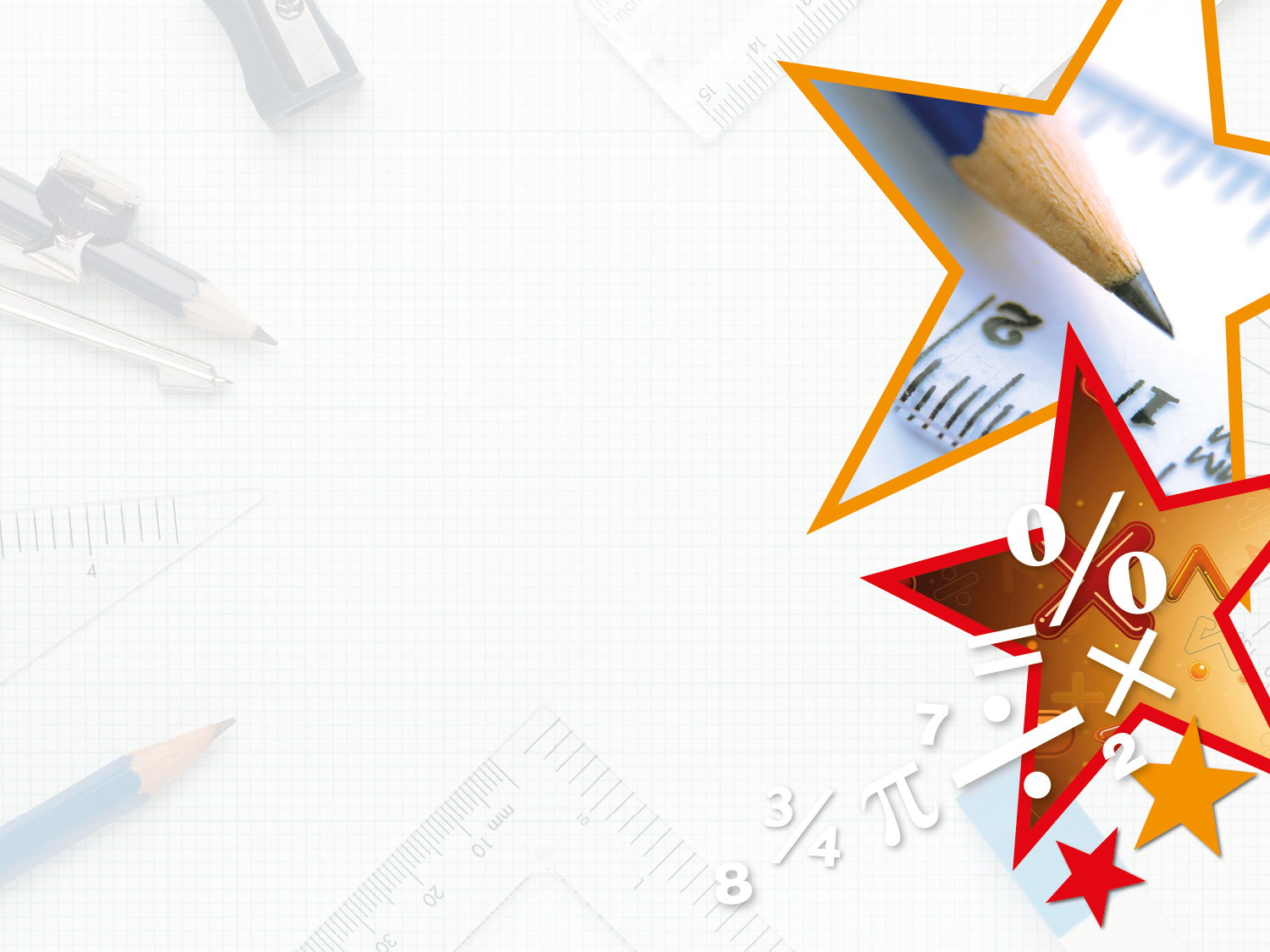 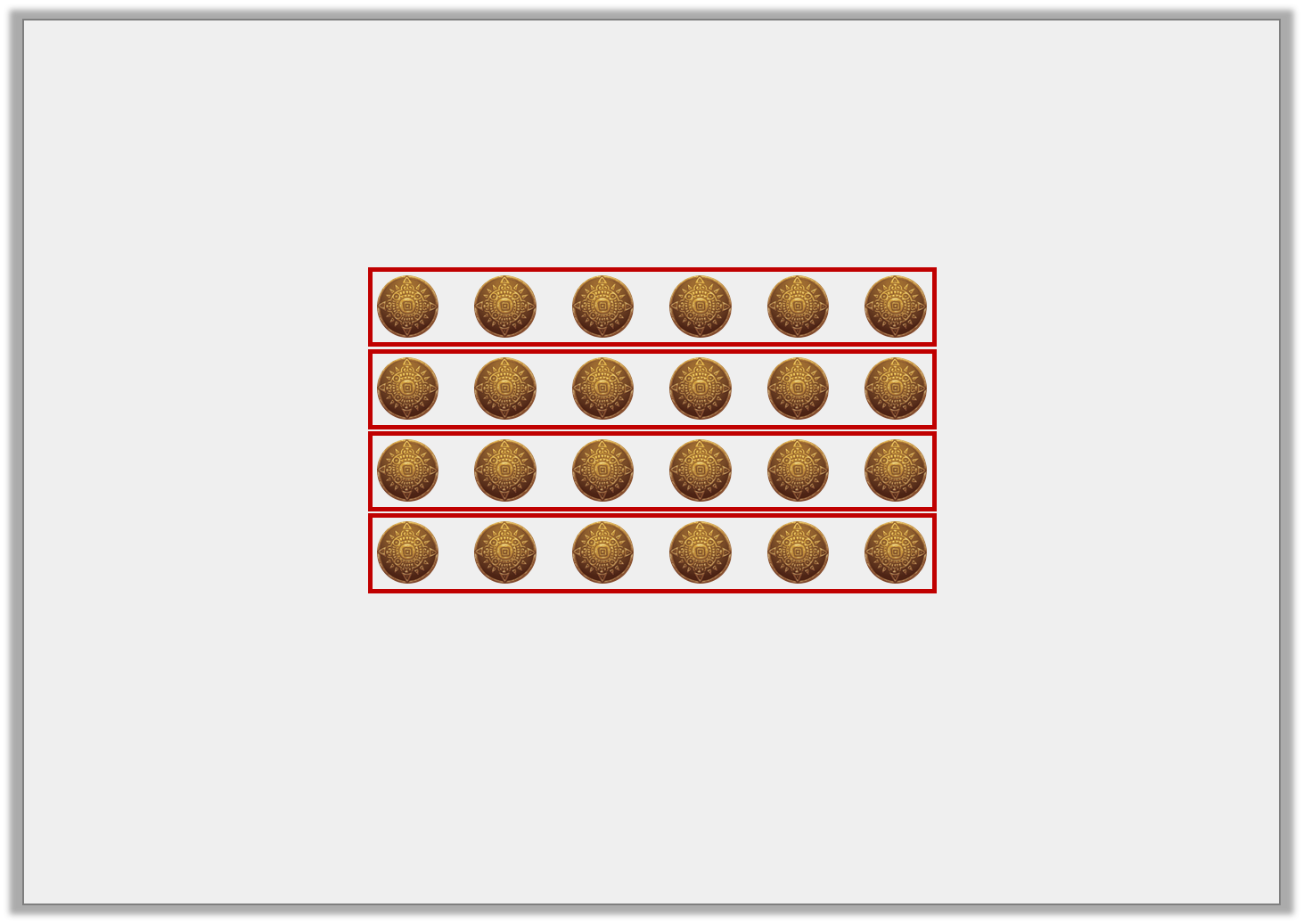 Varied Fluency 3

Use the picture to fill in the gaps.
Y2
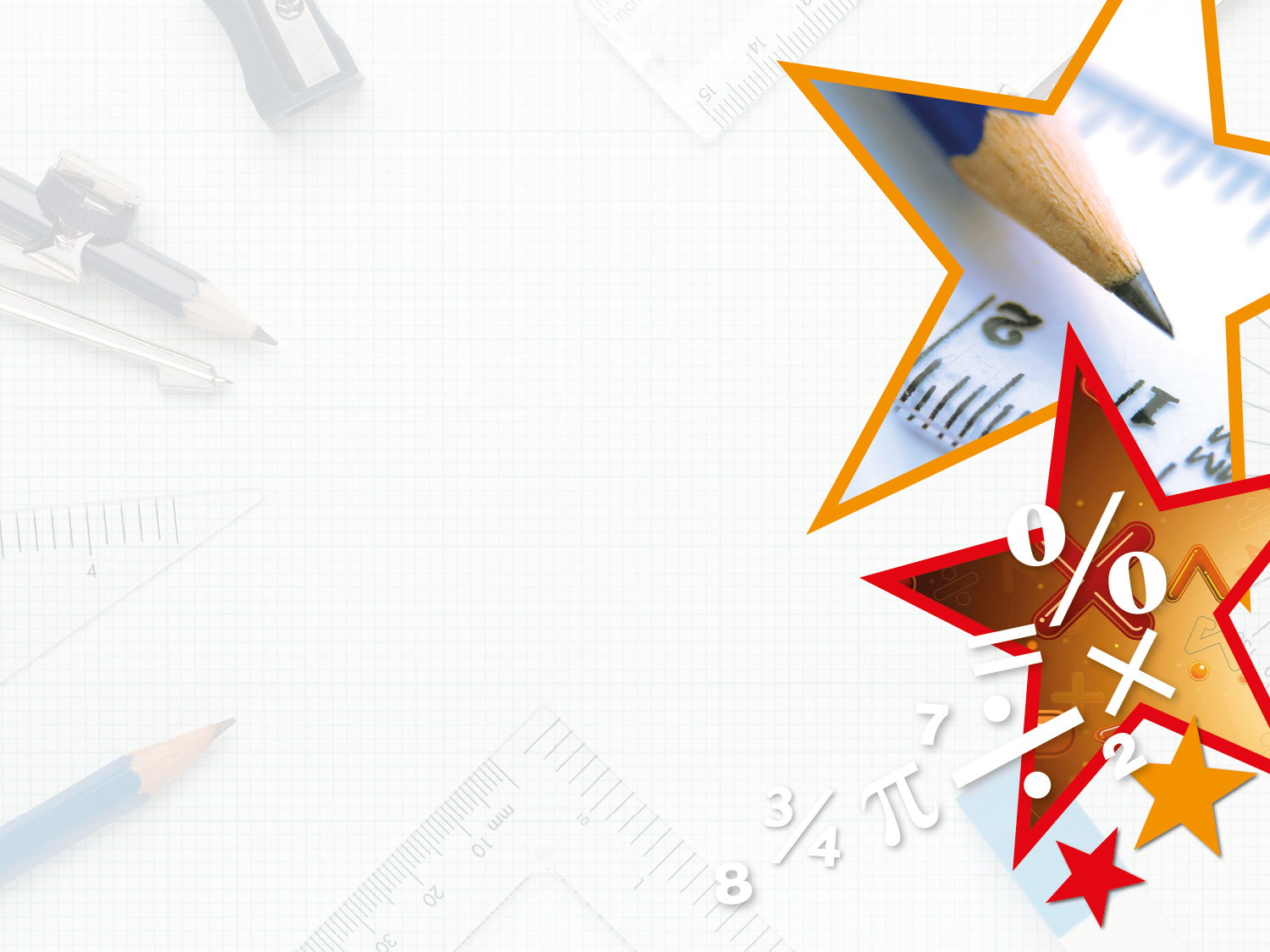 Varied Fluency 4

Use the picture to help you fill in the table.
Y2
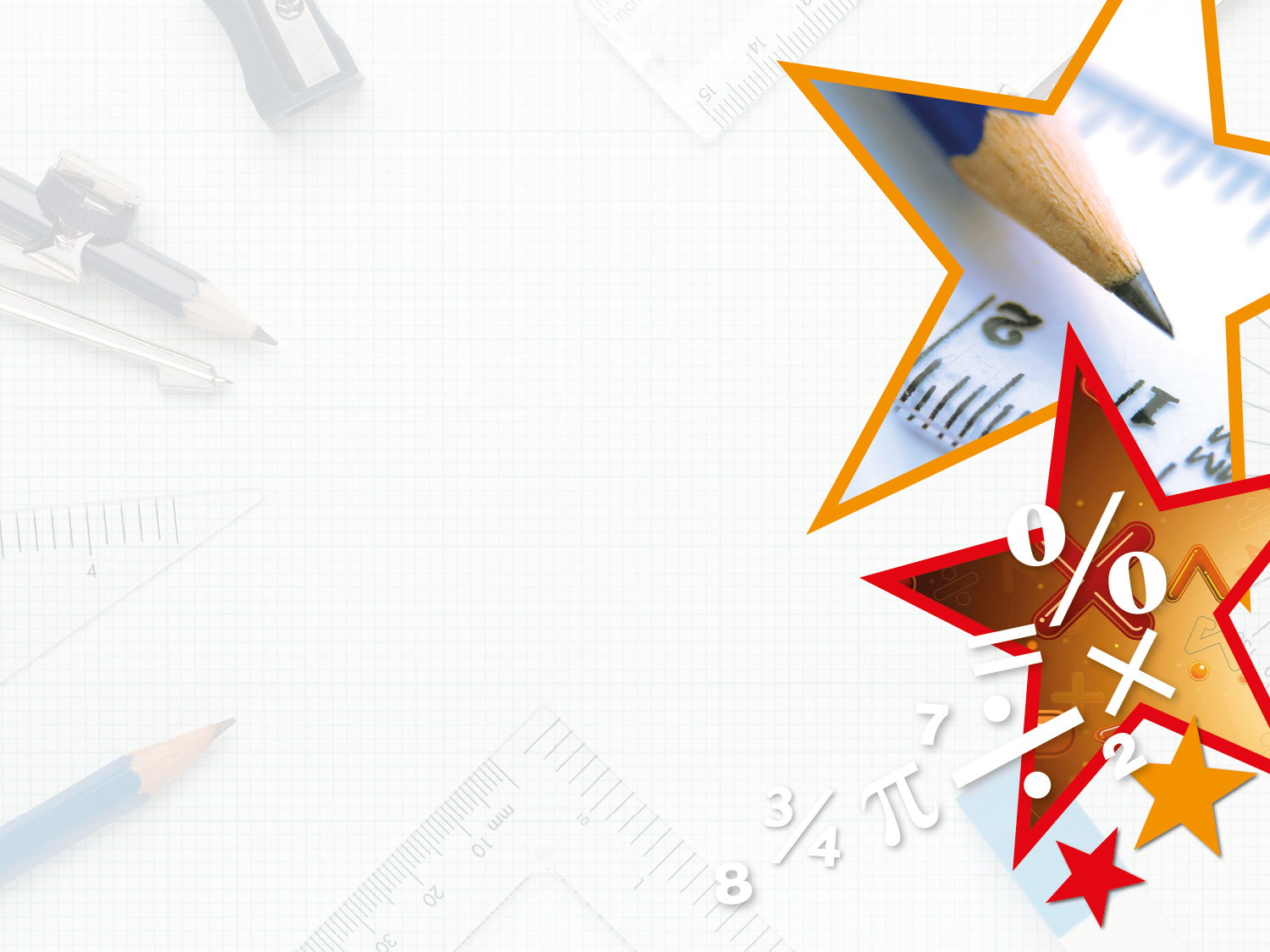 Varied Fluency 4

Use the picture to help you fill in the table.
Y2
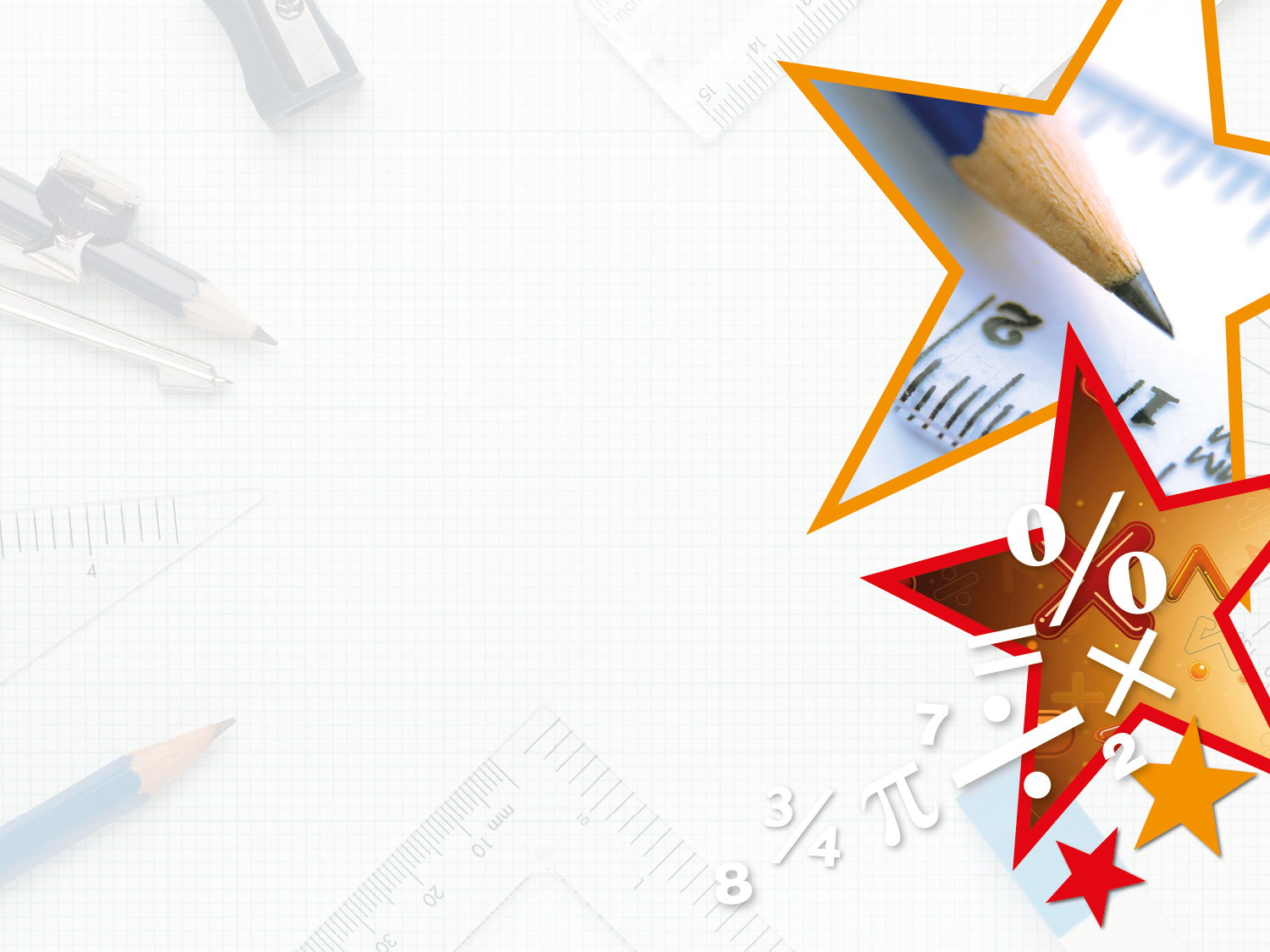 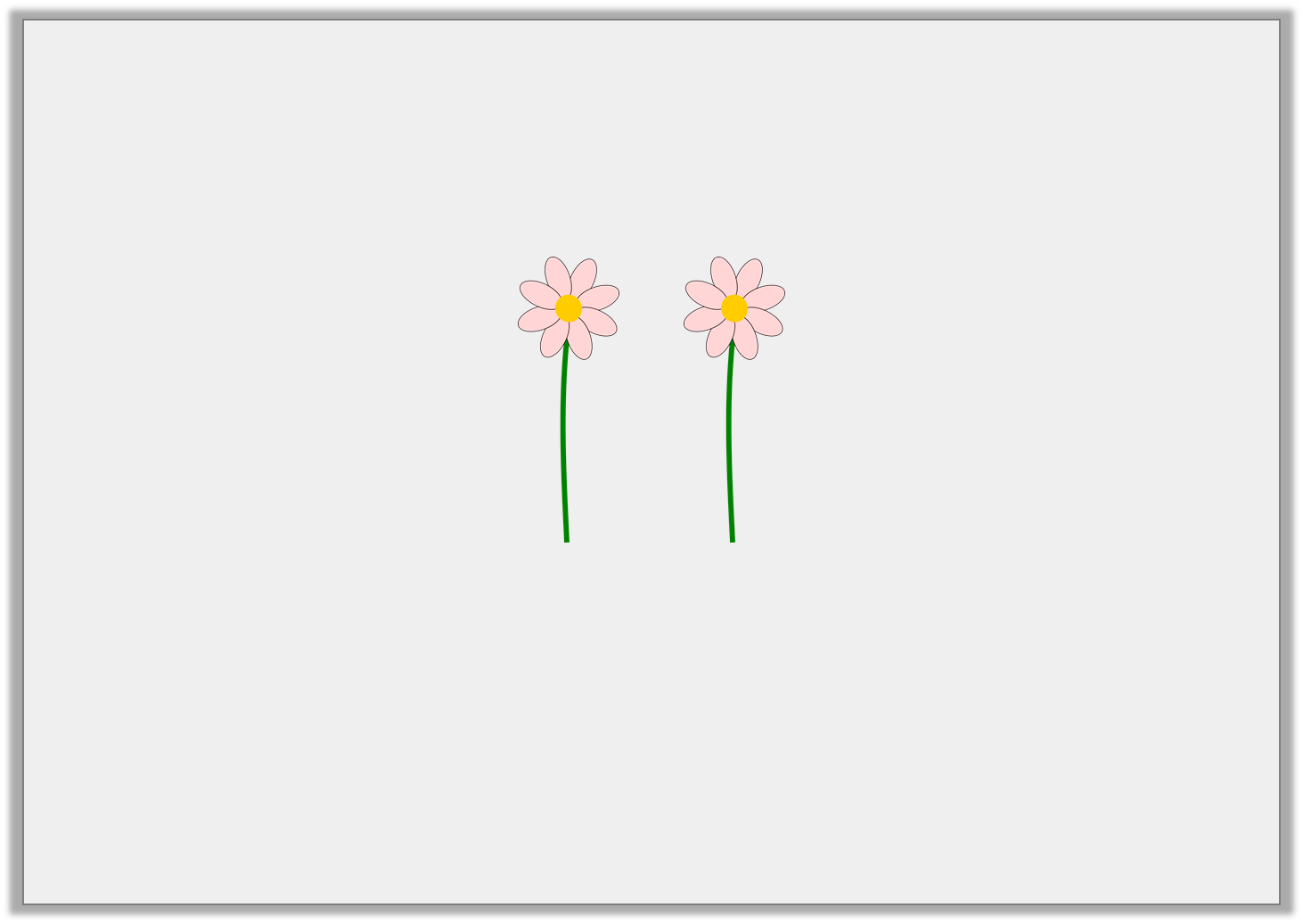 Problem Solving 1

Here is a fraction of a total:










How many objects are there in     of the total?

What is the total?
Y2
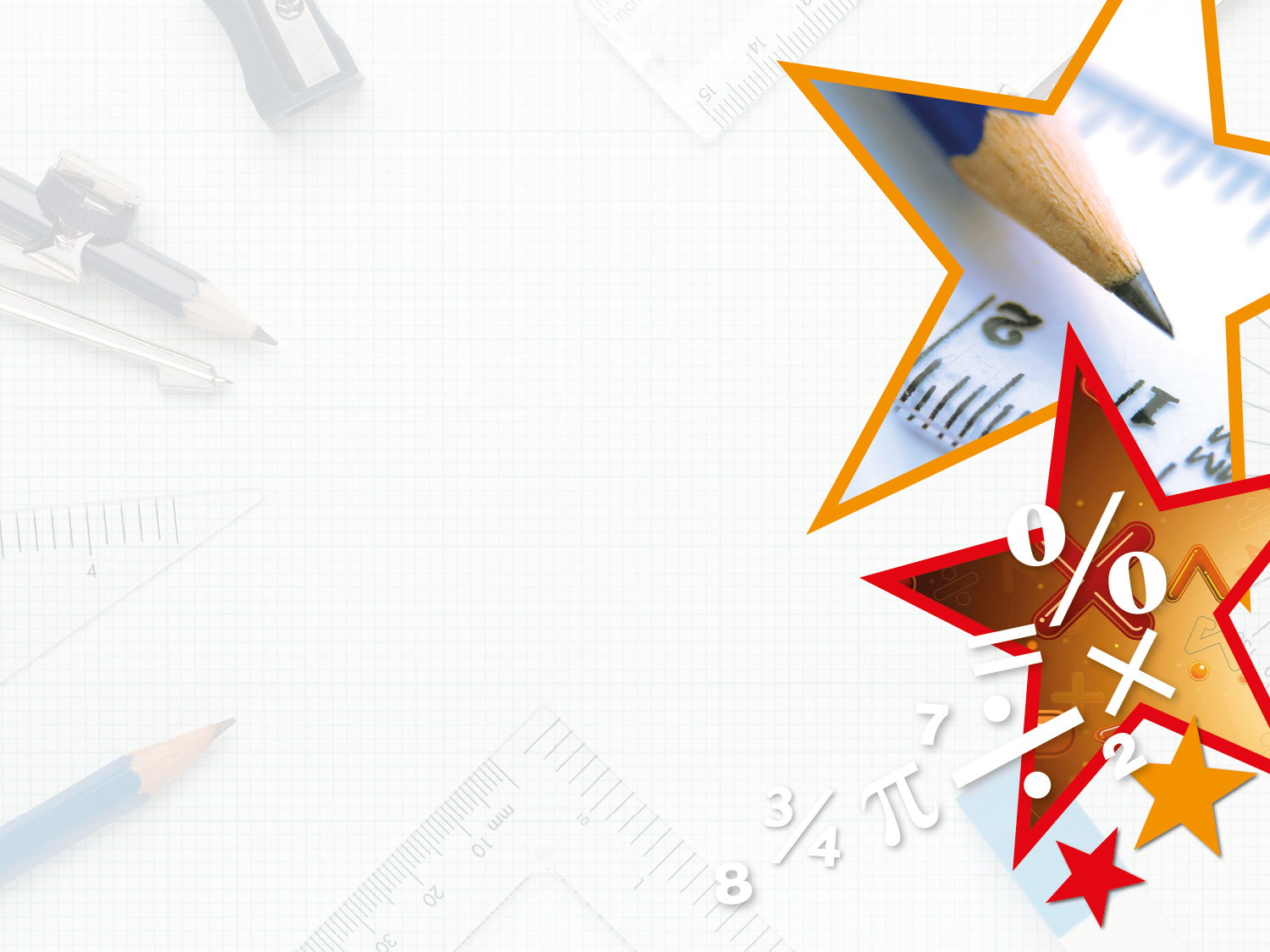 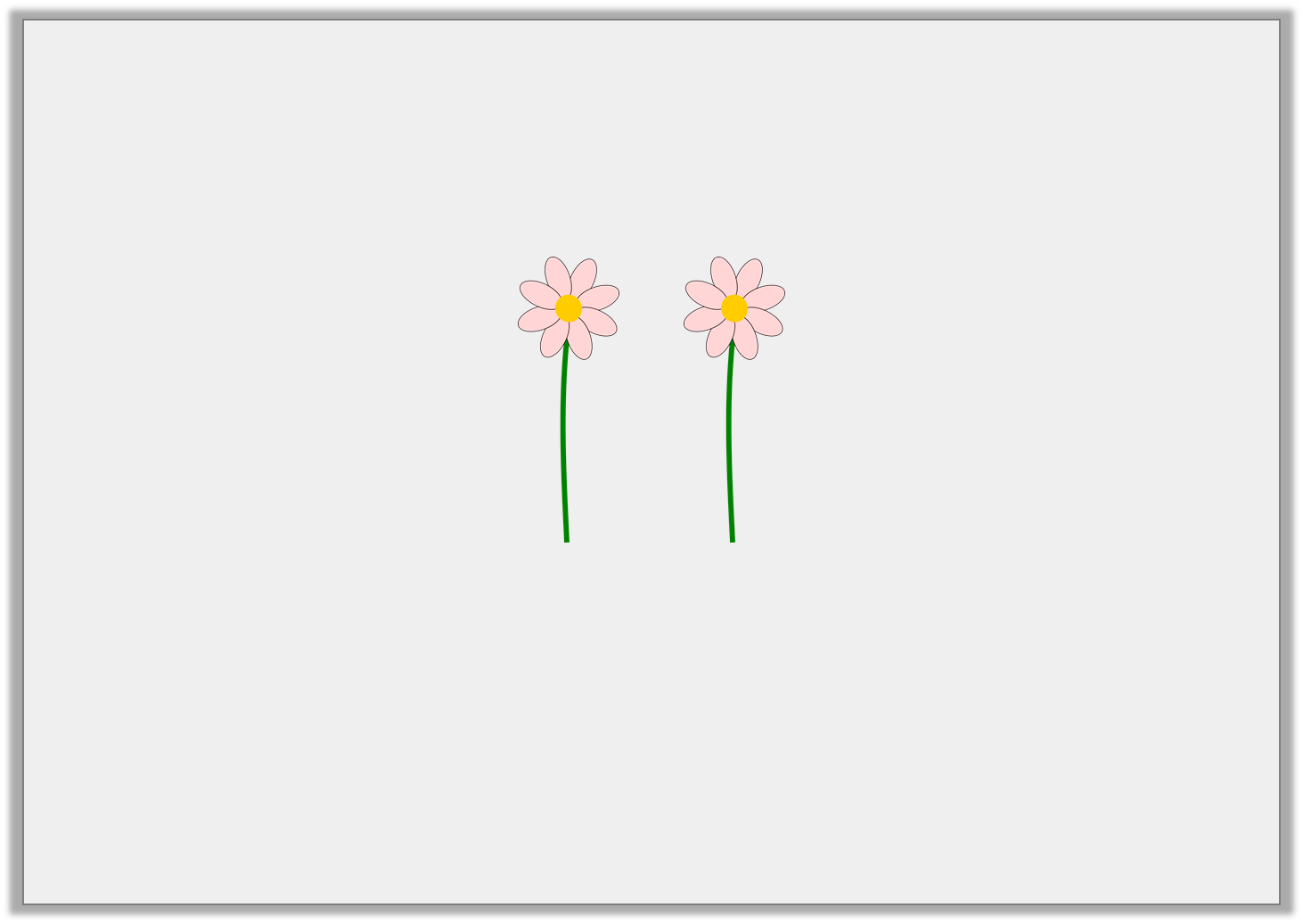 Problem Solving 1

Here is a fraction of a total:










How many objects are there in     of the total? 4 objects

What is the total? 8 objects
Y2
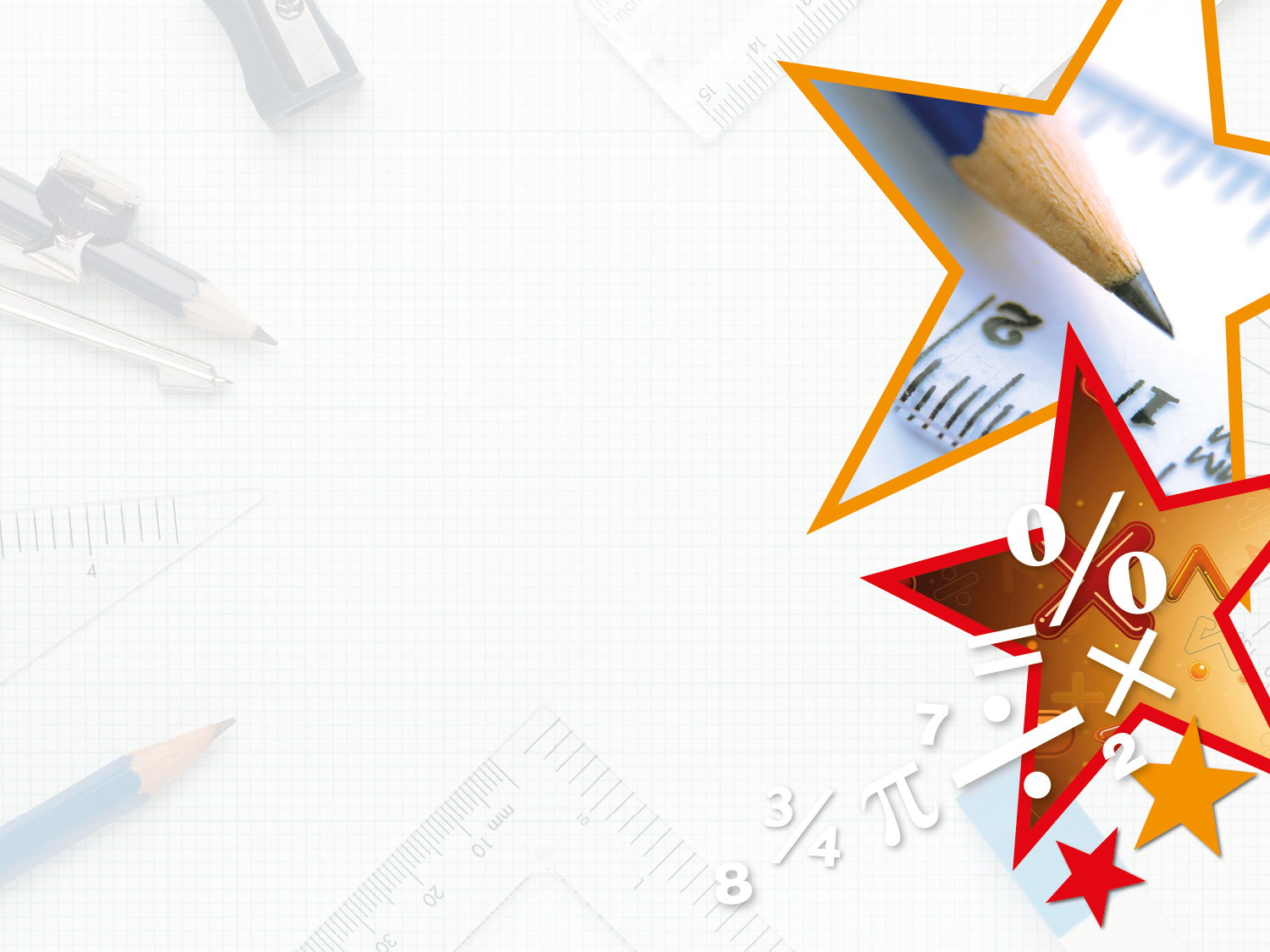 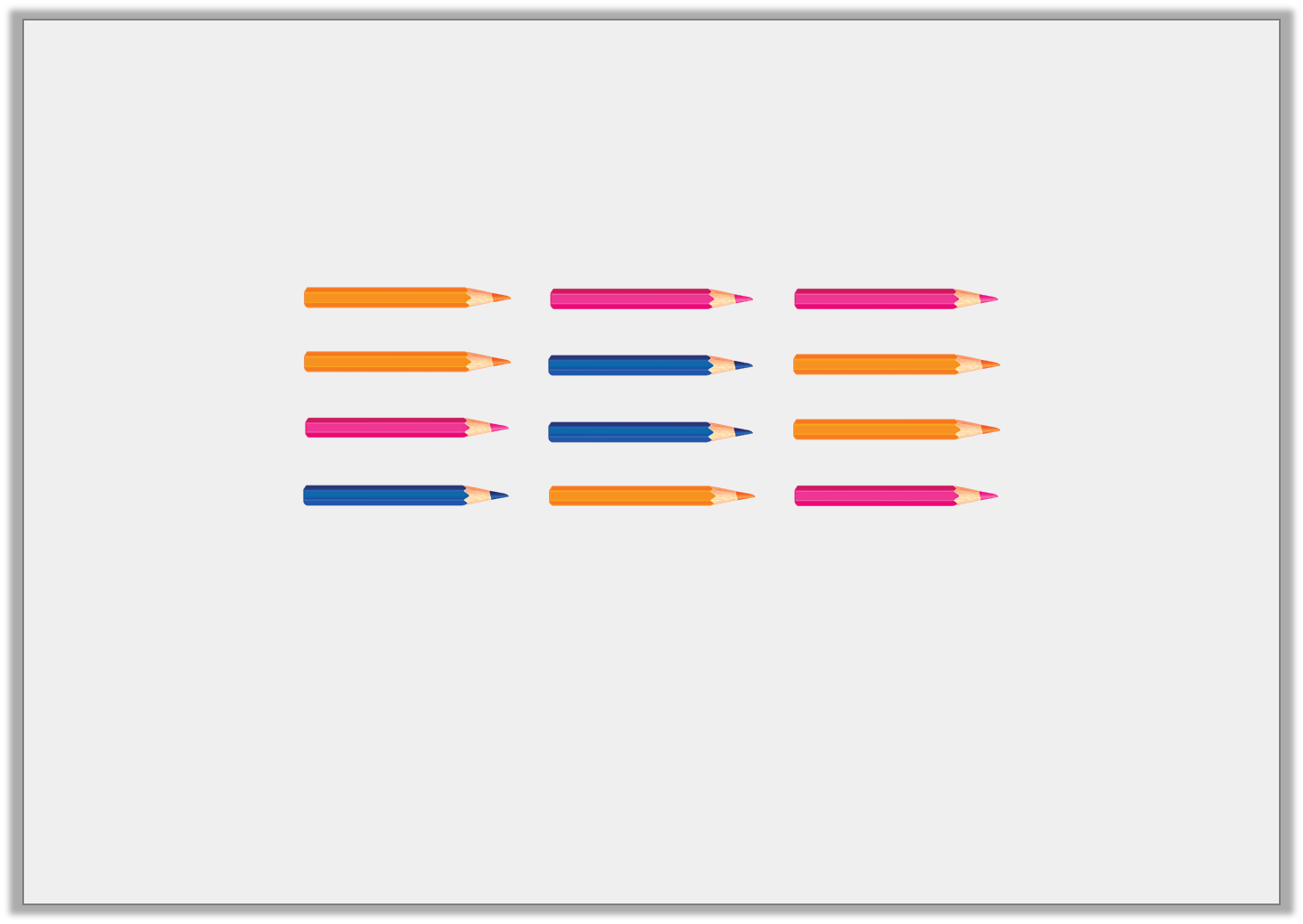 Problem Solving 2

Zoe is collecting pencils:










She wants     of her total to equal 5.

How many more pencils does she need?
Y2
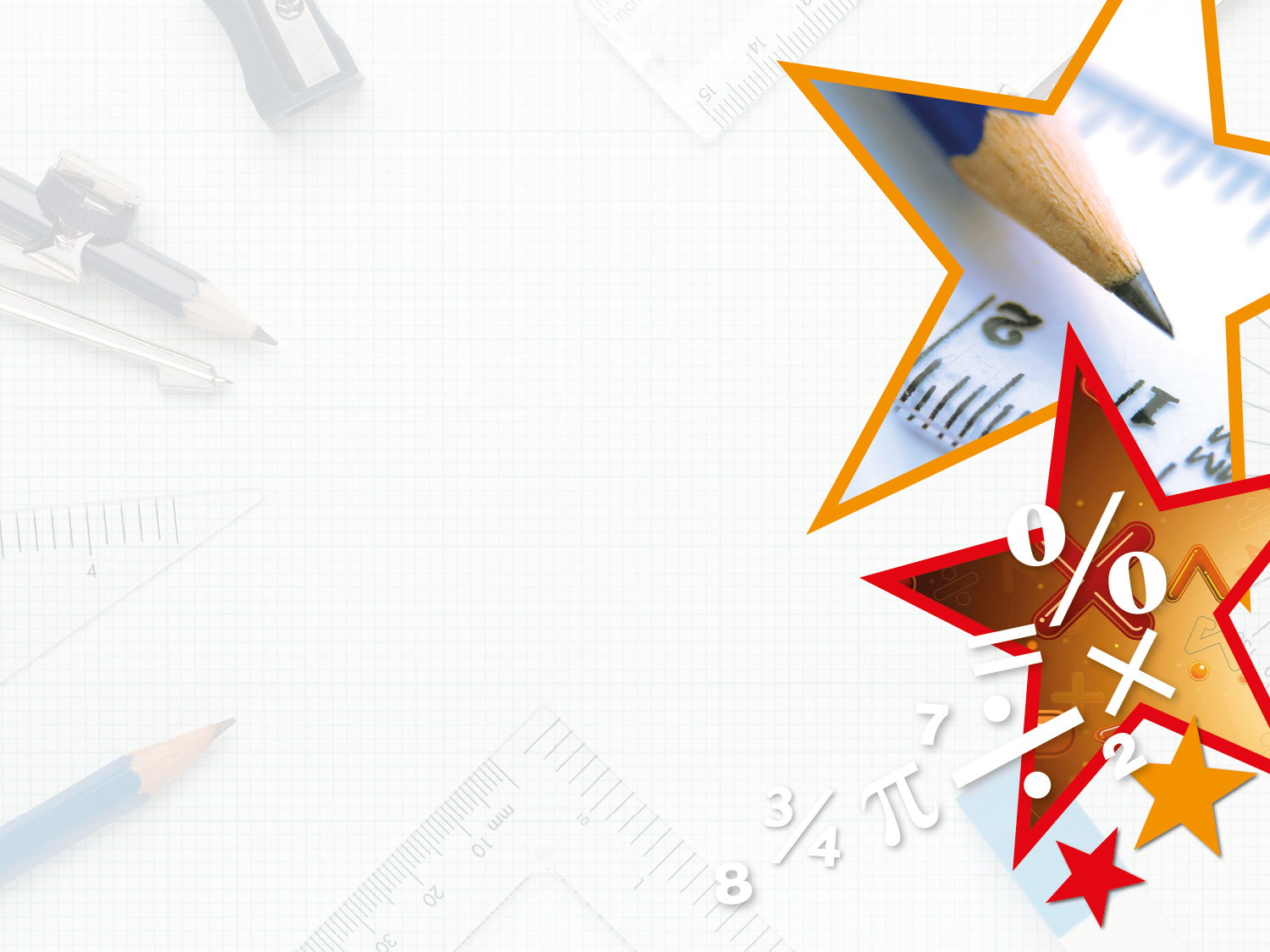 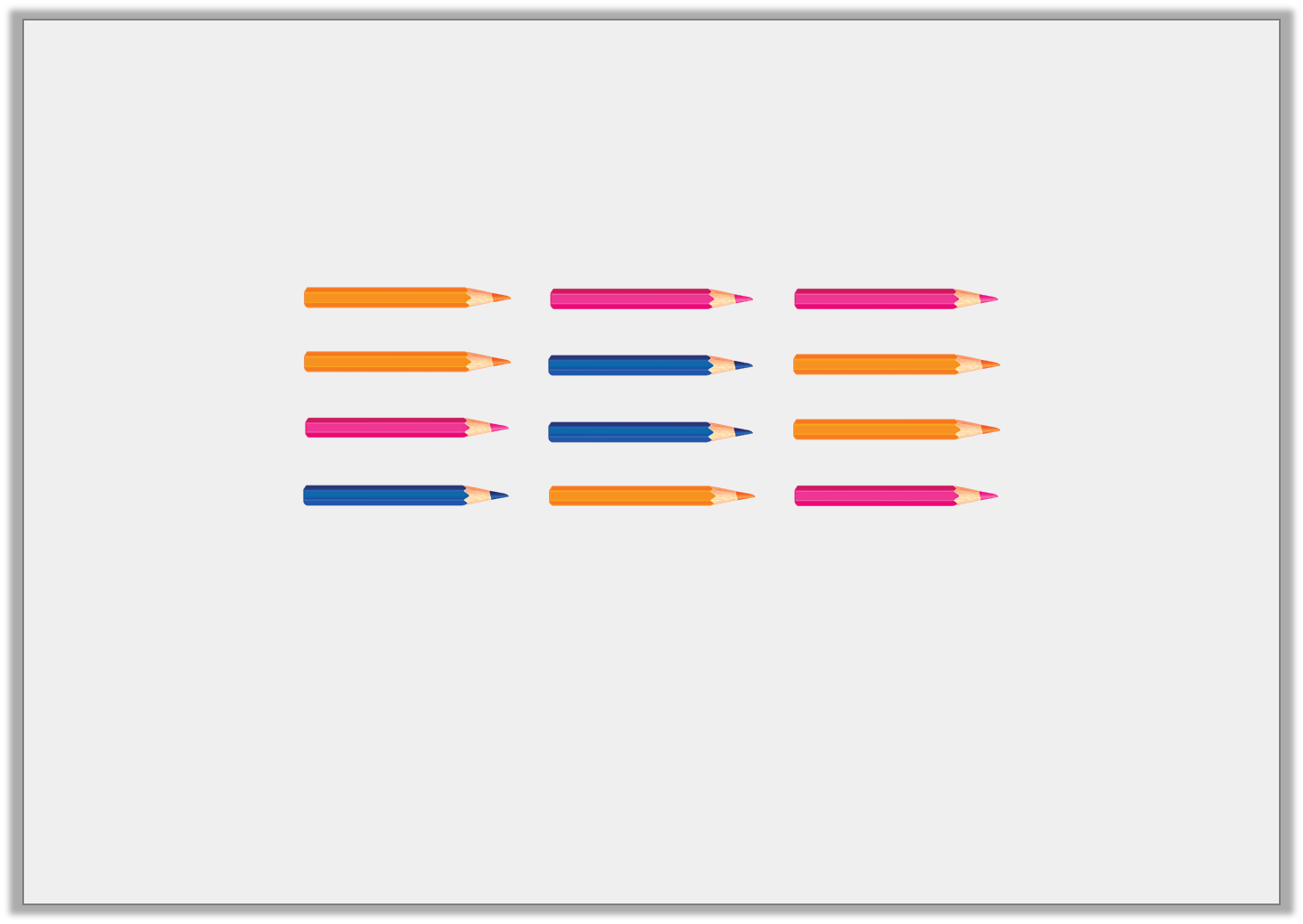 Problem Solving 2

Zoe is collecting pencils:










She wants     of her total to equal 5.

How many more pencils does she need? 3 pencils
Y2
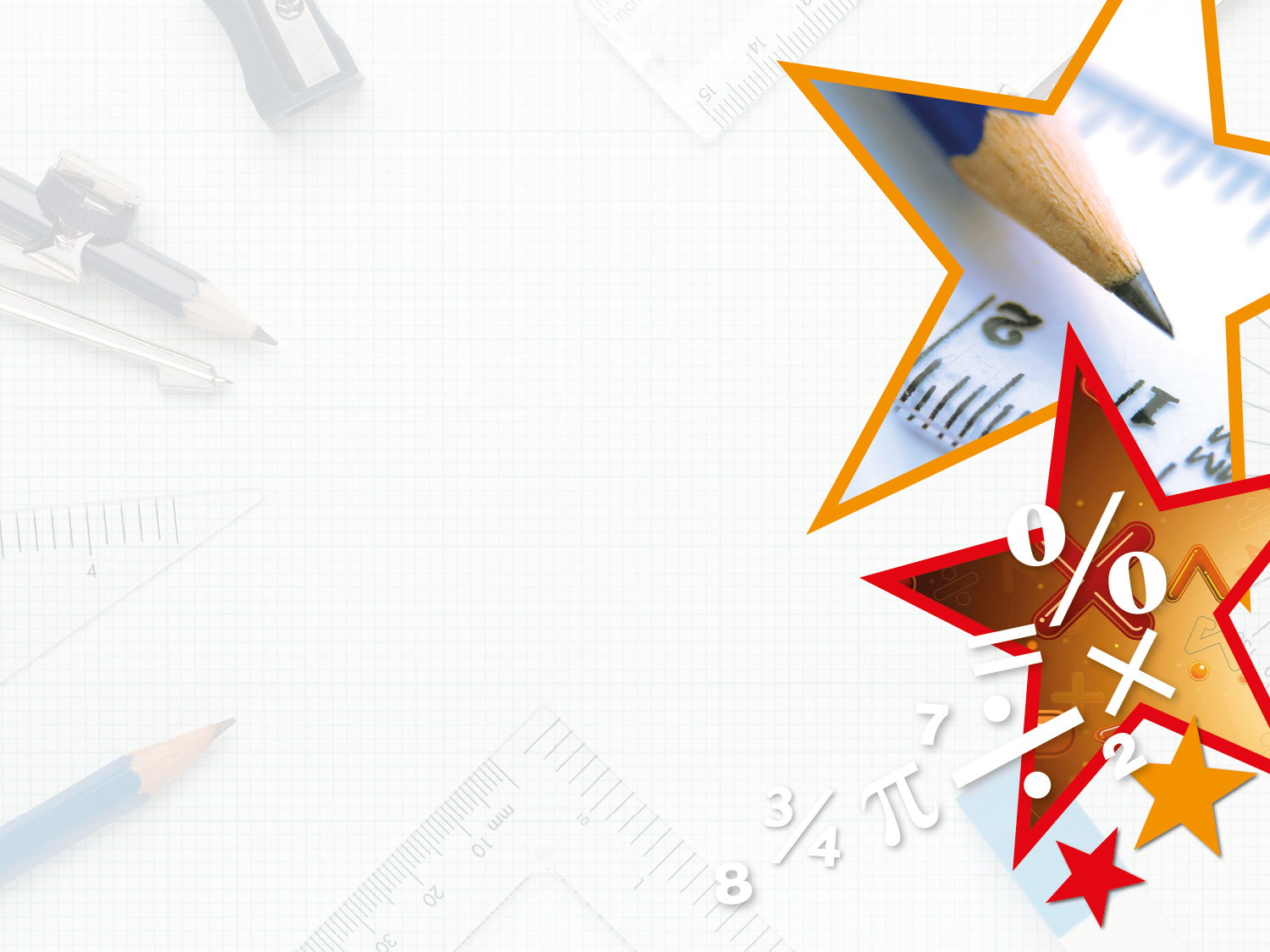 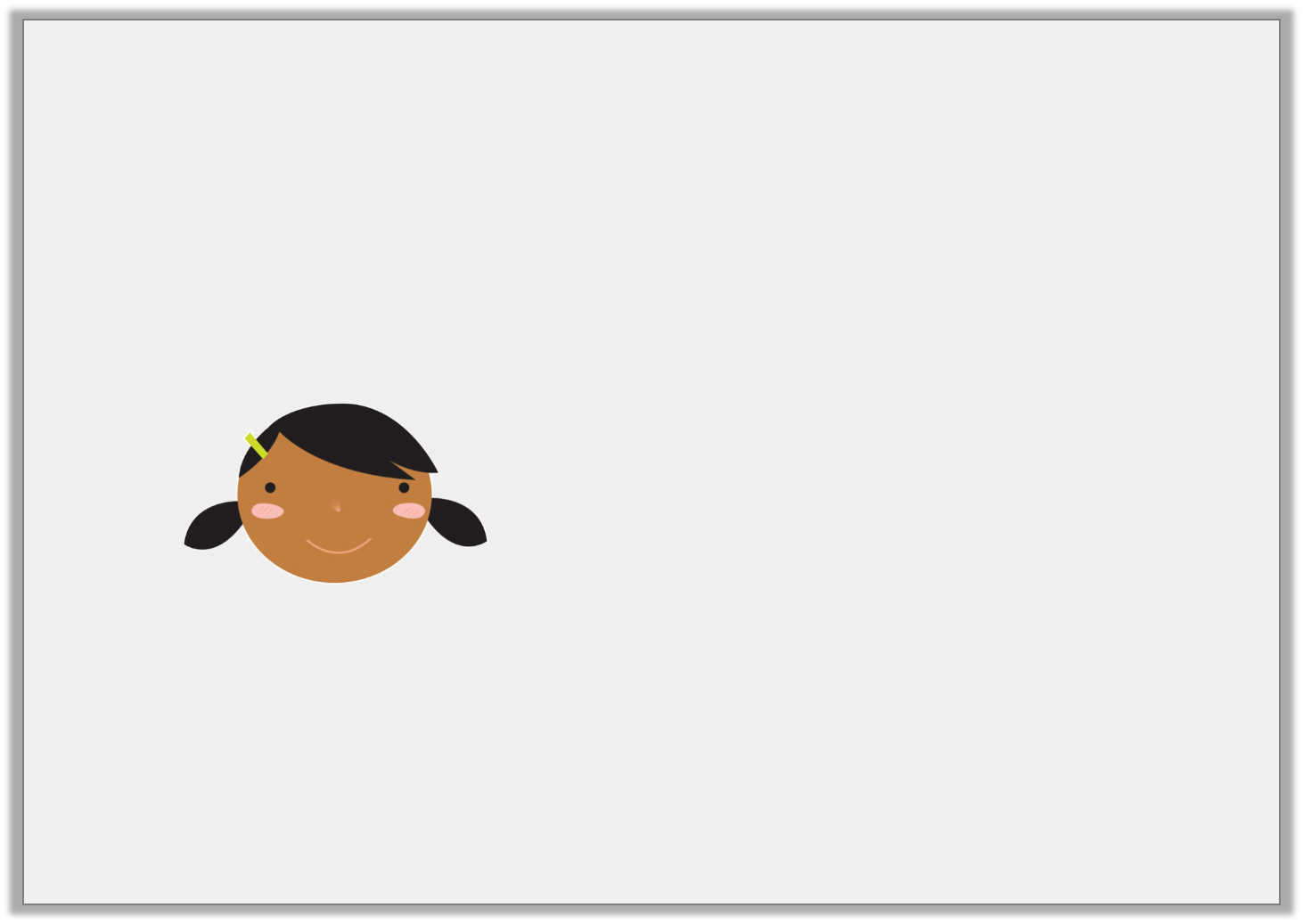 Reasoning 1

Amelia is going to find one half of the objects below:











Is her idea true or false? Prove it.
One half will be a smaller amount than one third of 15.
Y2
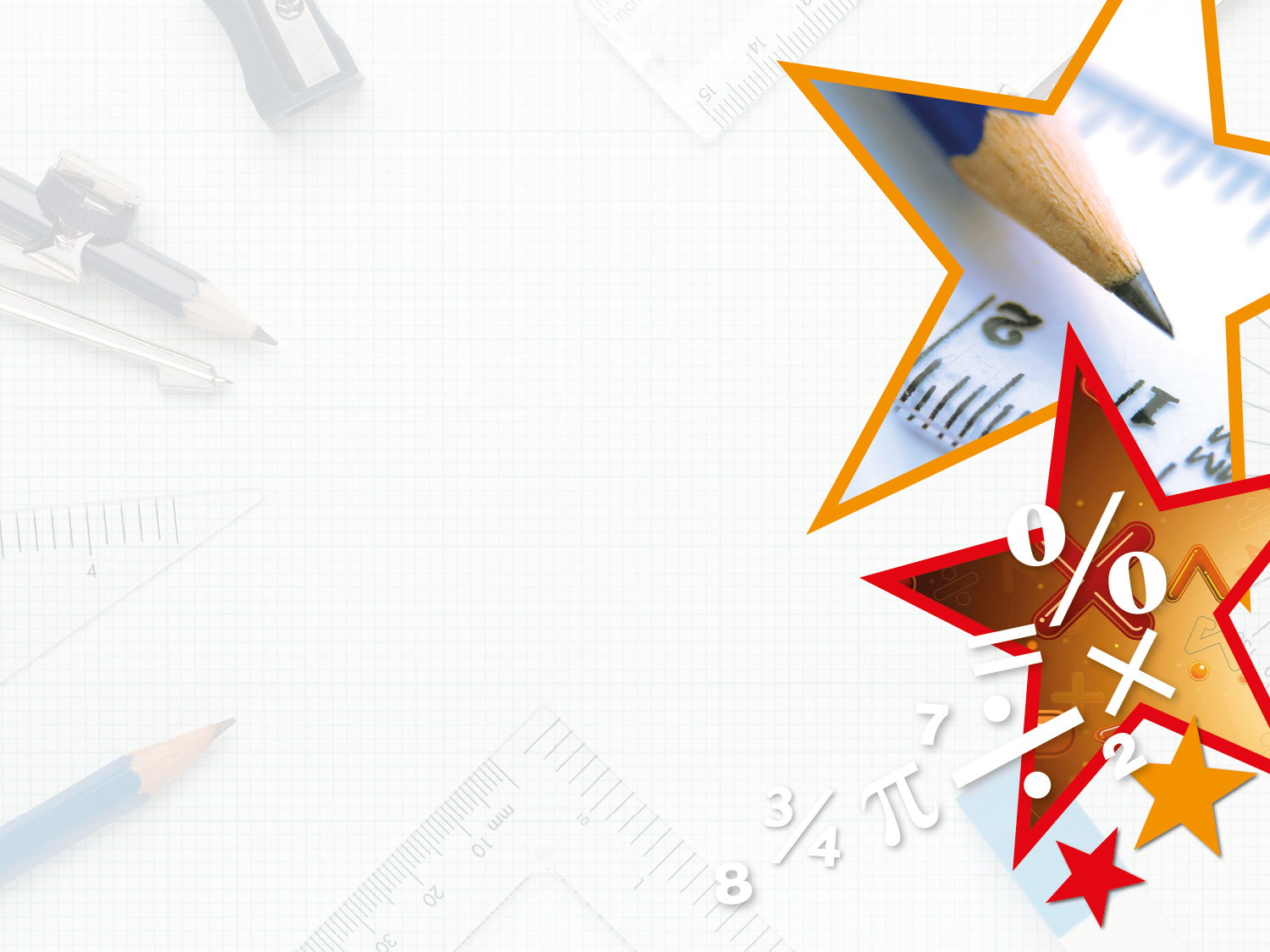 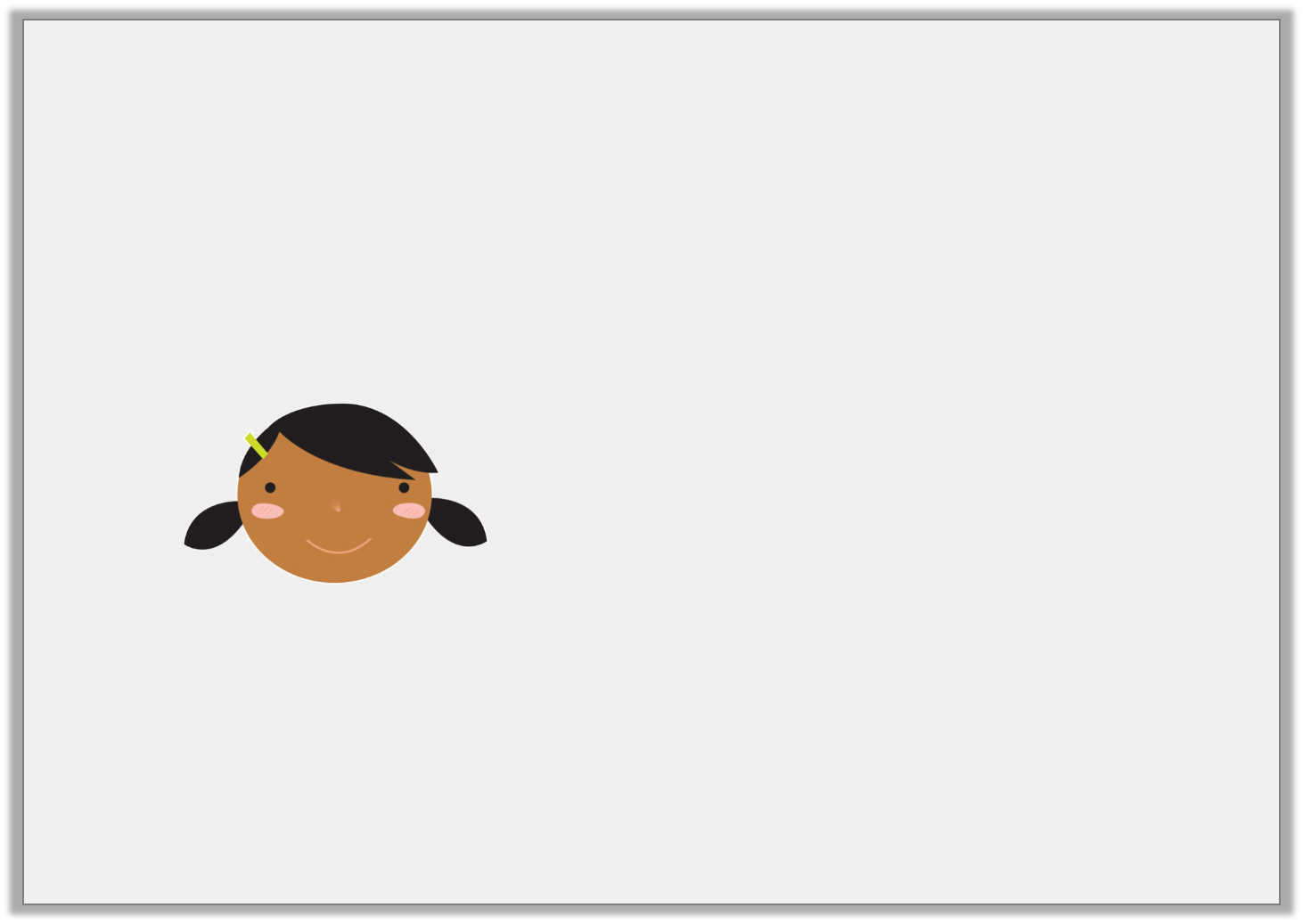 Reasoning 1

Amelia is going to find one half of the objects below:











Is her idea true or false? Prove it.

False, because…
One half will be a smaller amount than one third of 15.
Y2
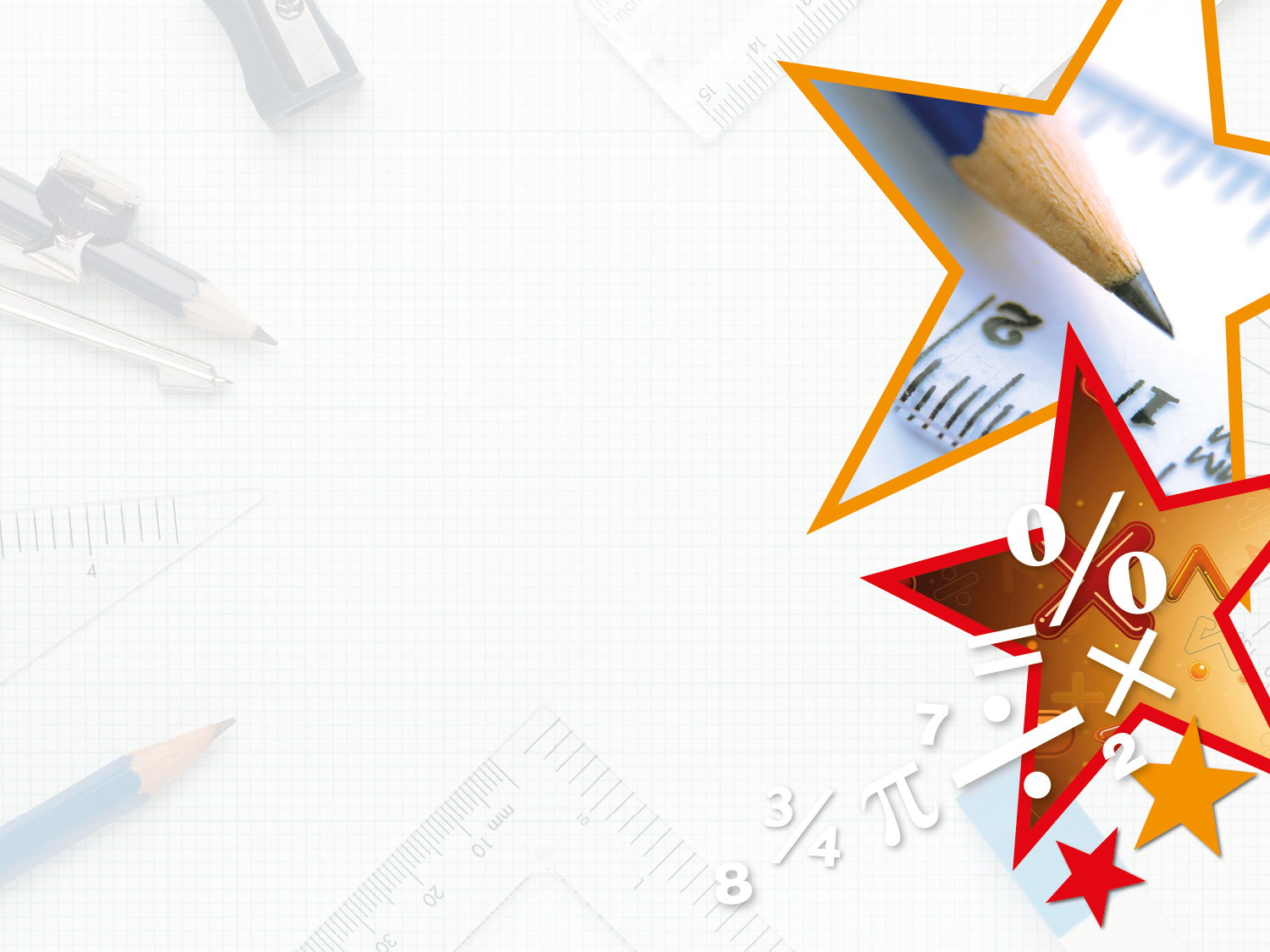 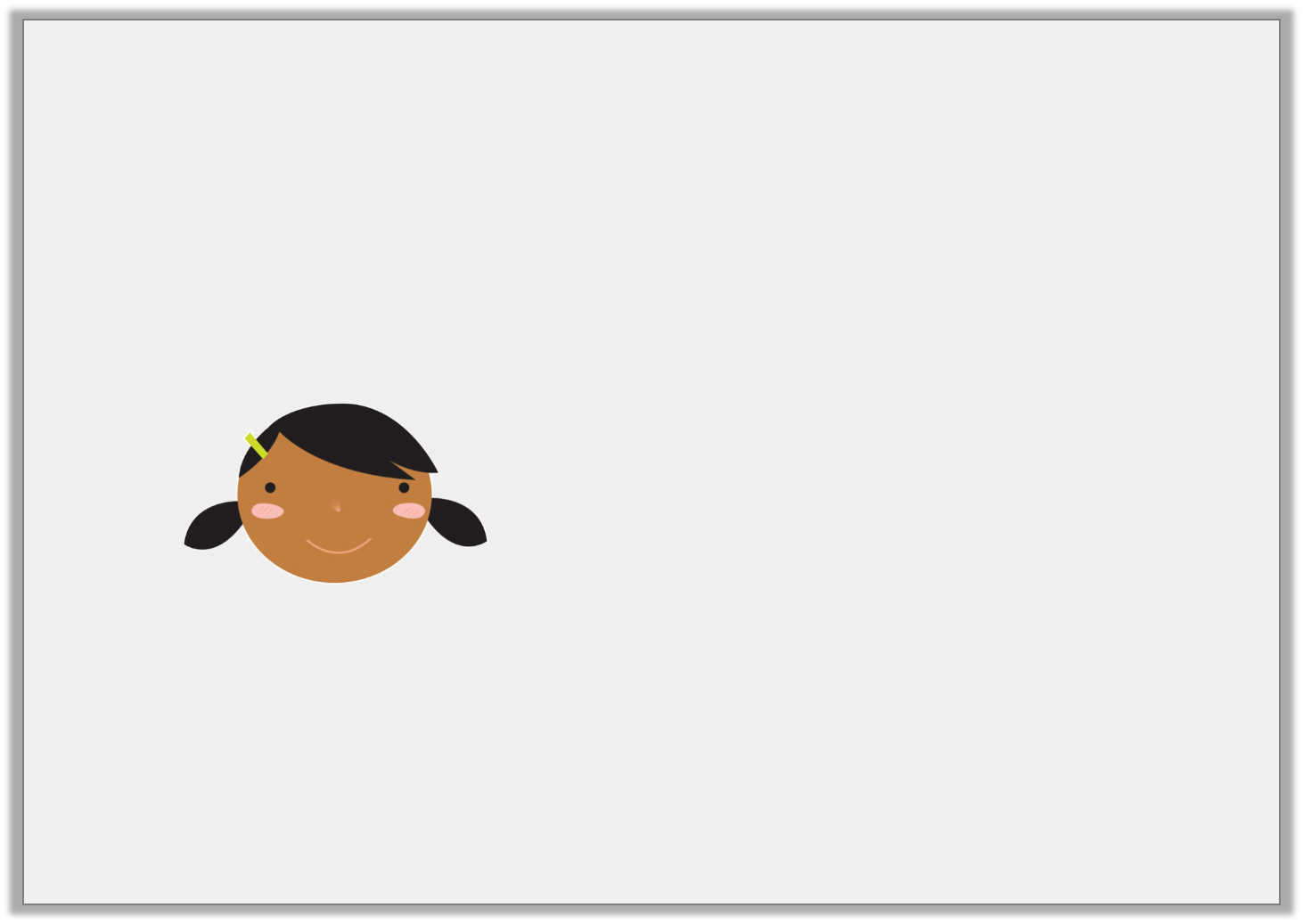 Reasoning 1

Amelia is going to find one half of the objects below:











Is her idea true or false? Prove it.

False, because one third of 15 is 5 and half of the number of objects is 7. Seven is a bigger amount than 5.
One half will be a smaller amount than one third of 15.
Y2